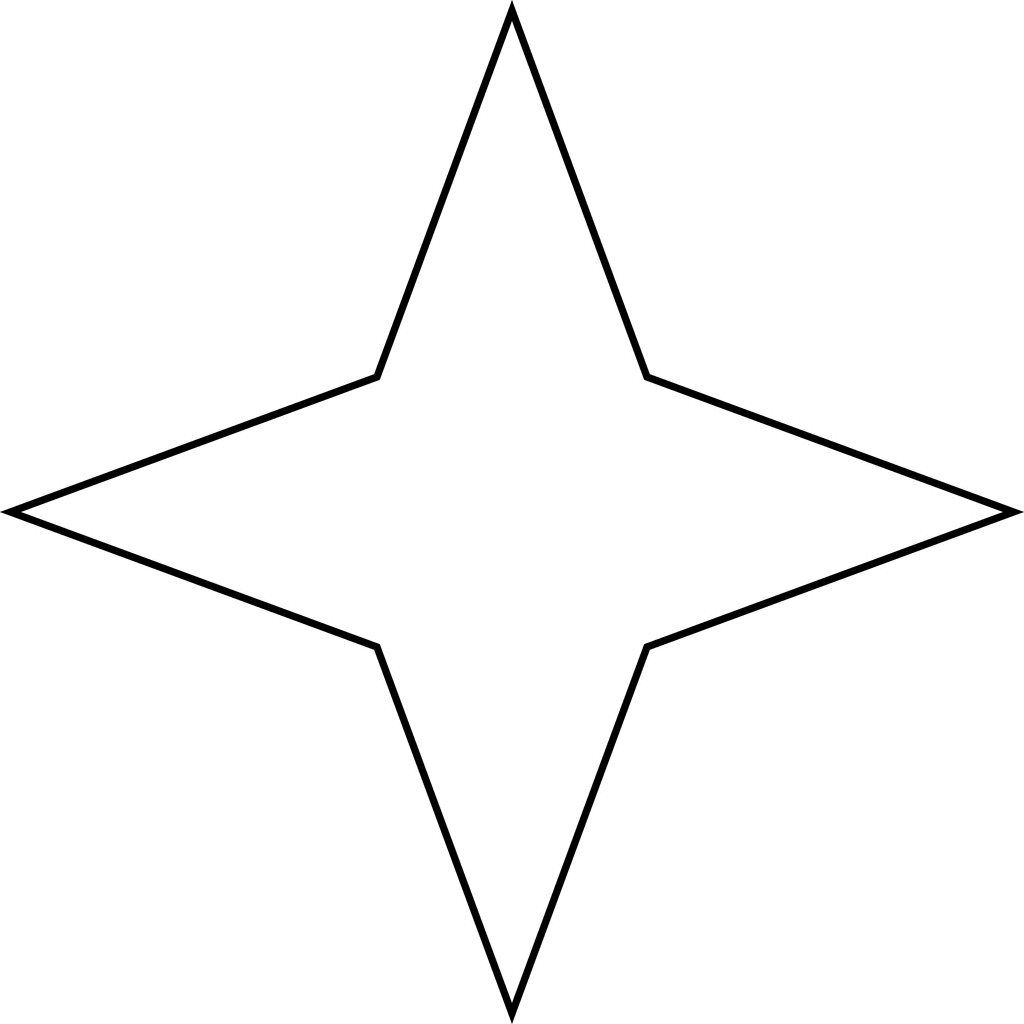 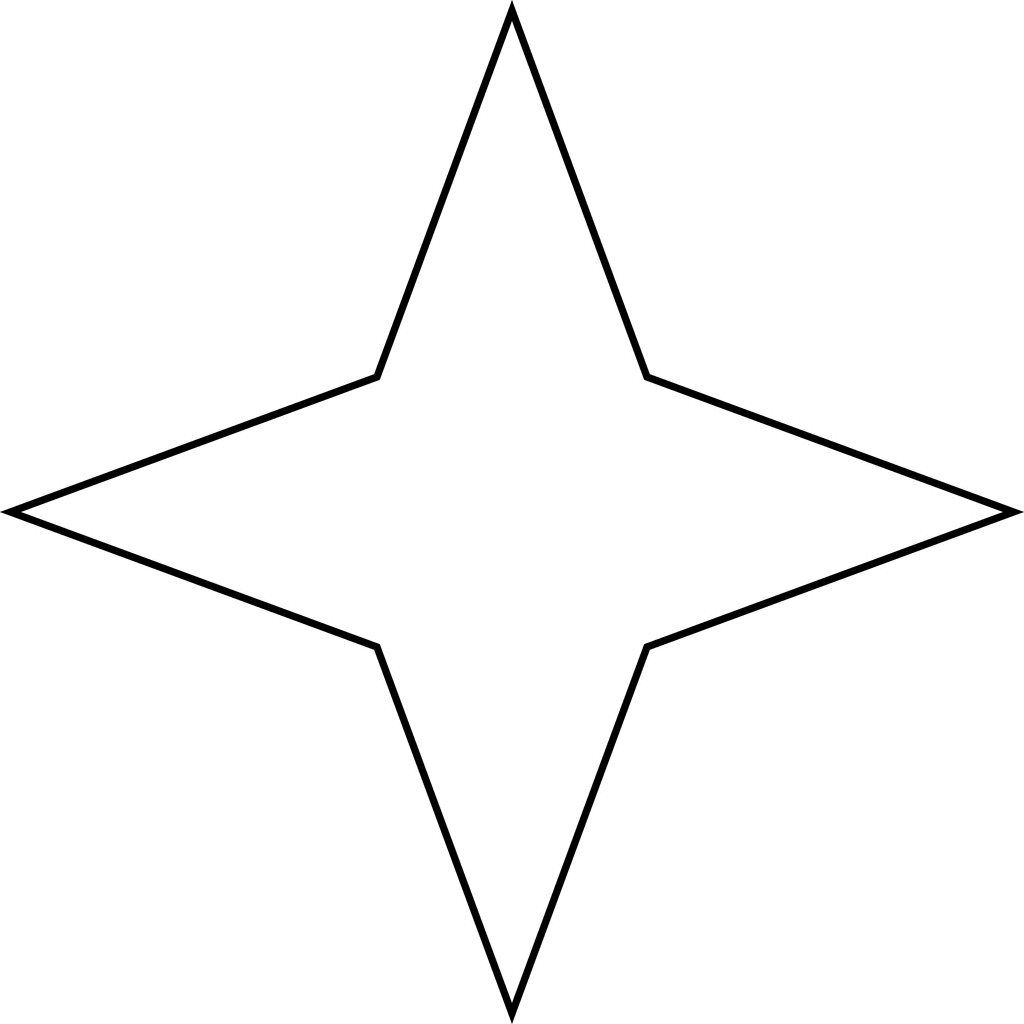 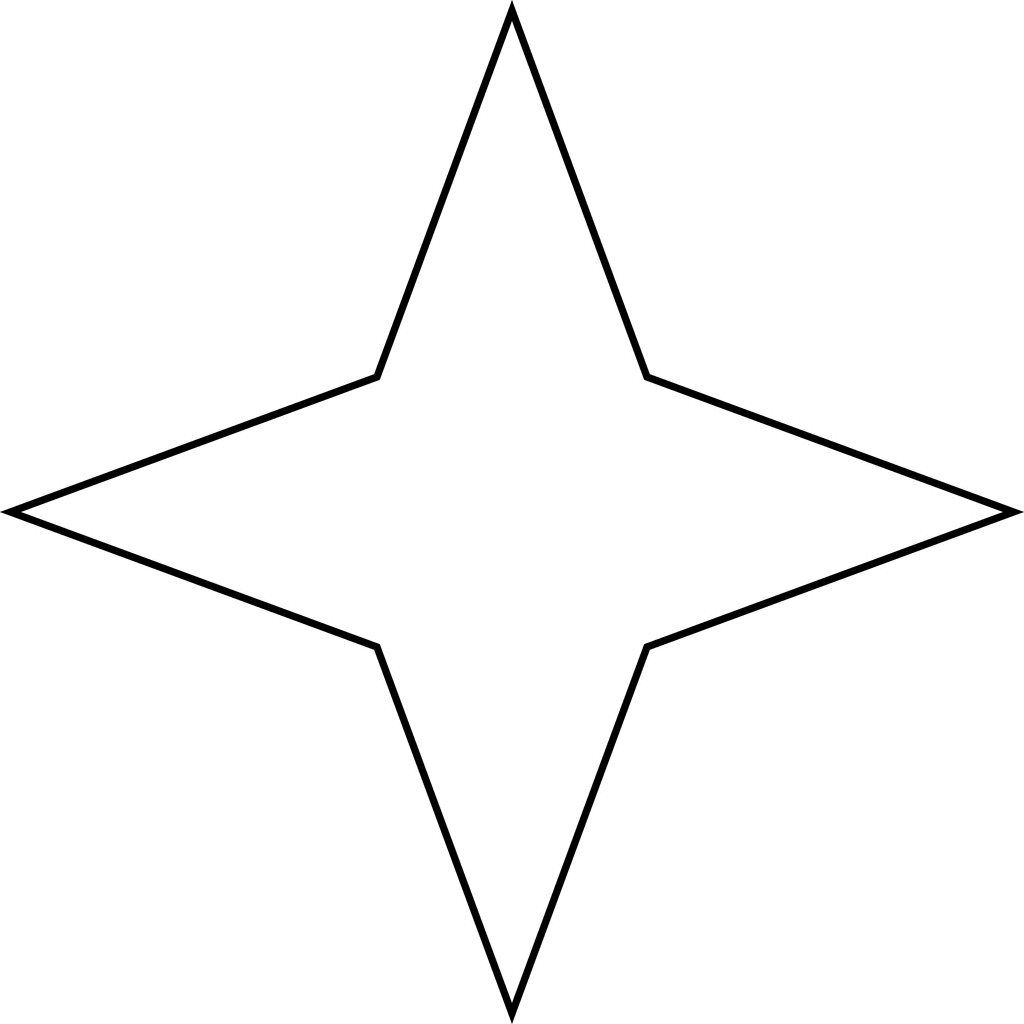 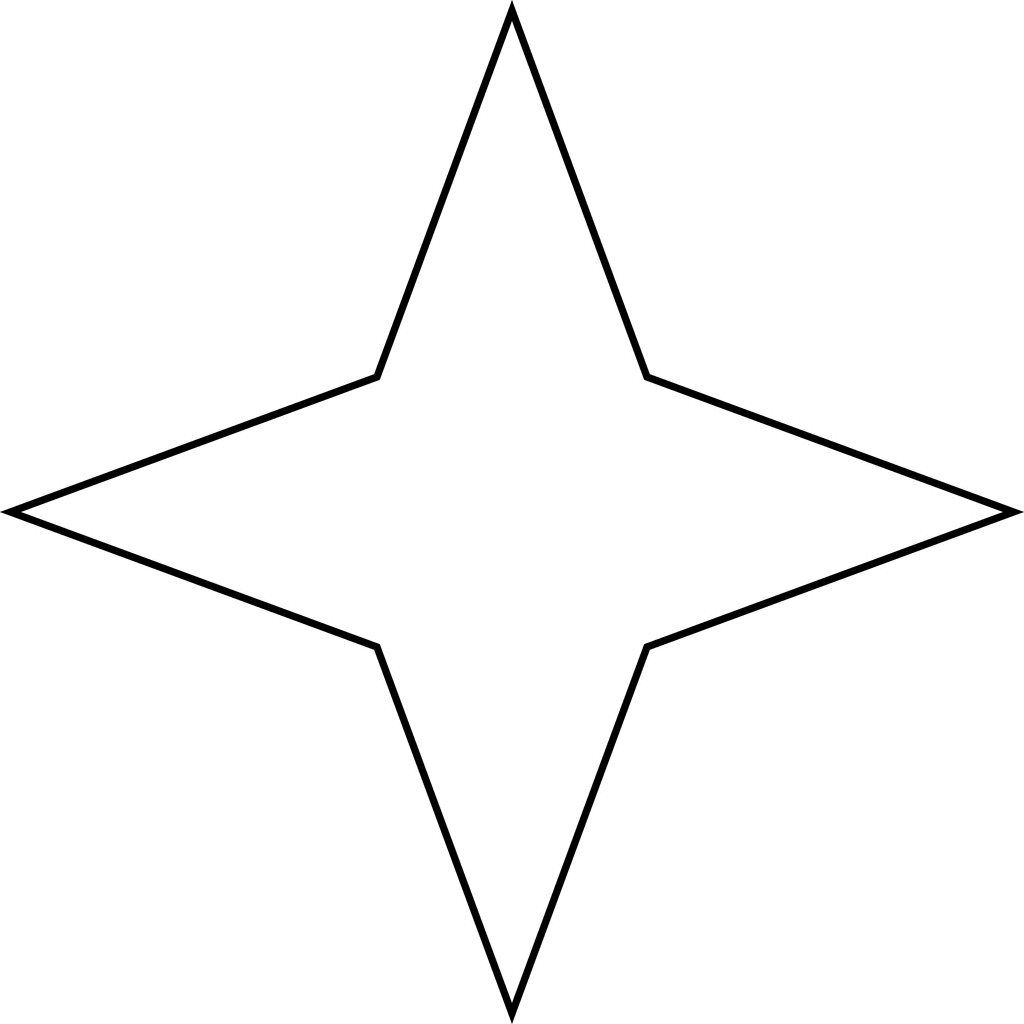 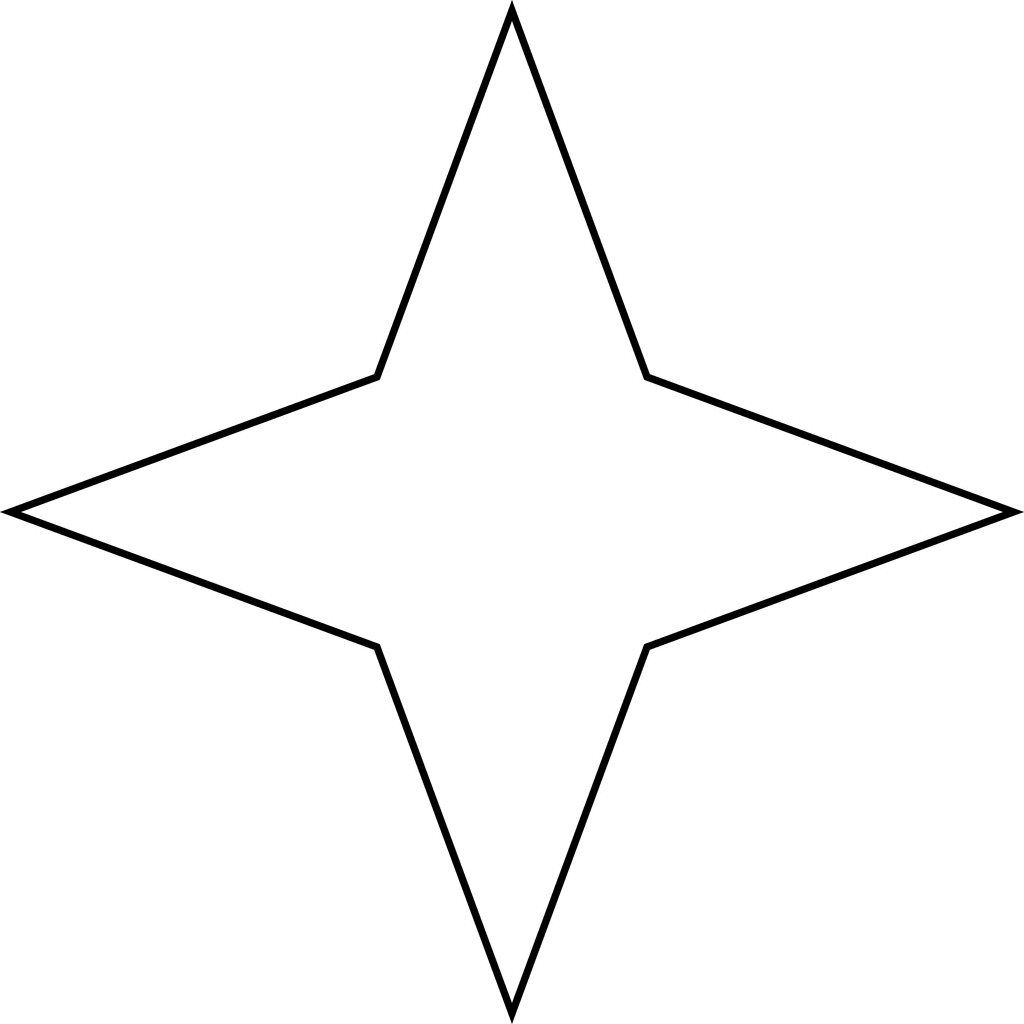 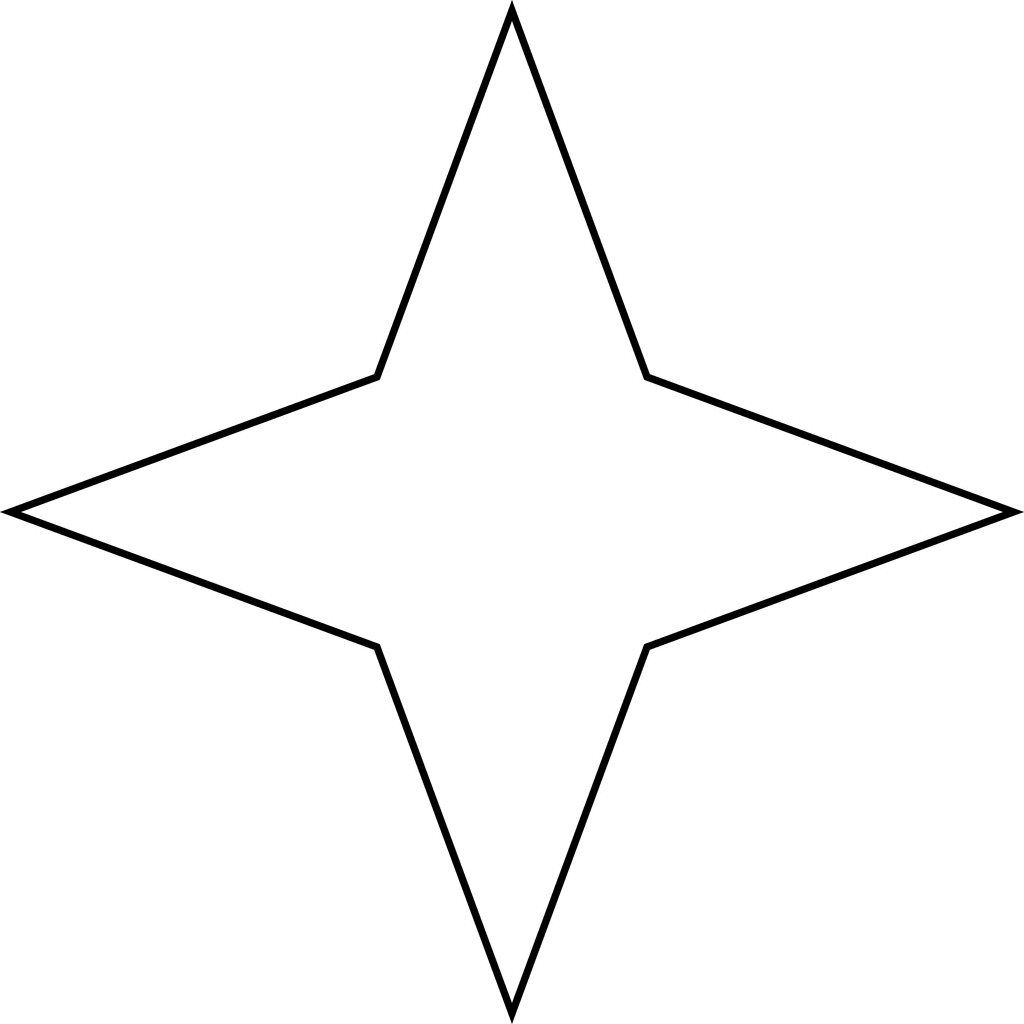 SLAPTITUDE
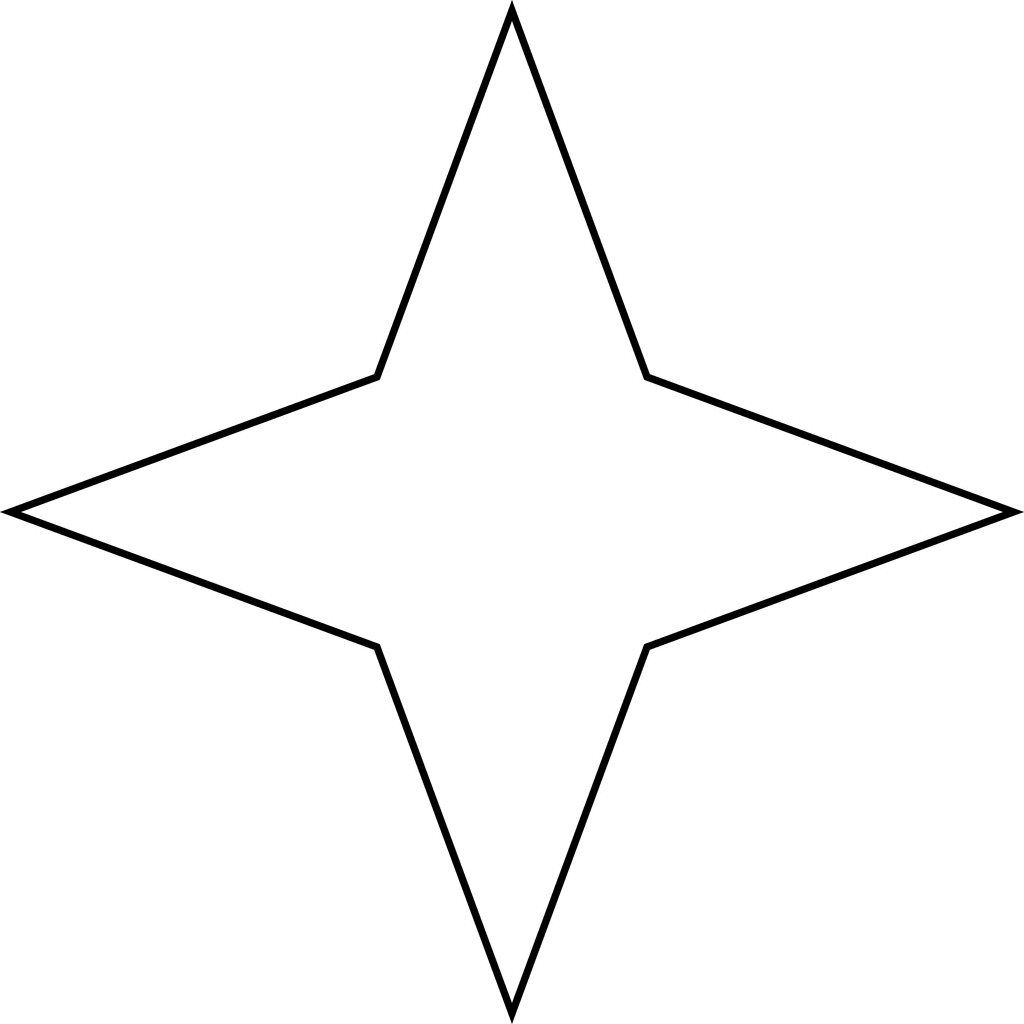 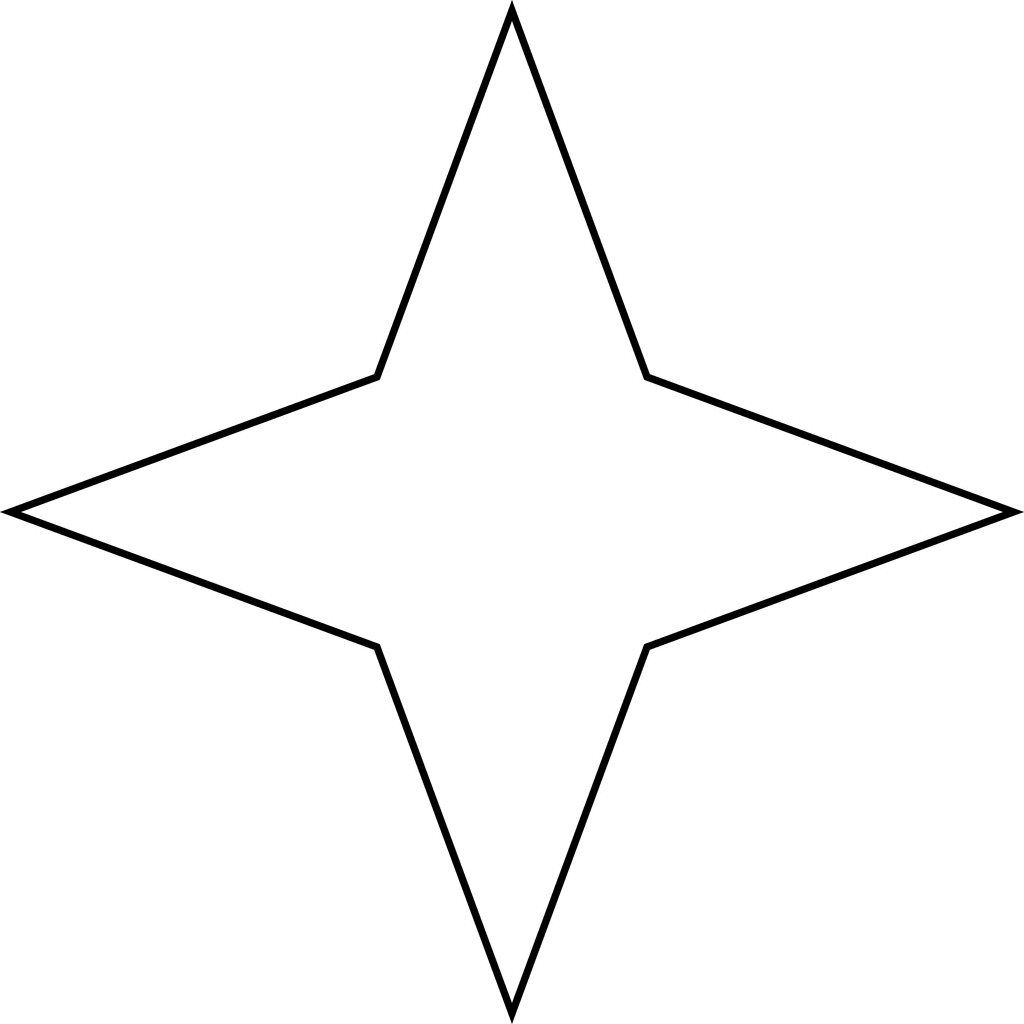 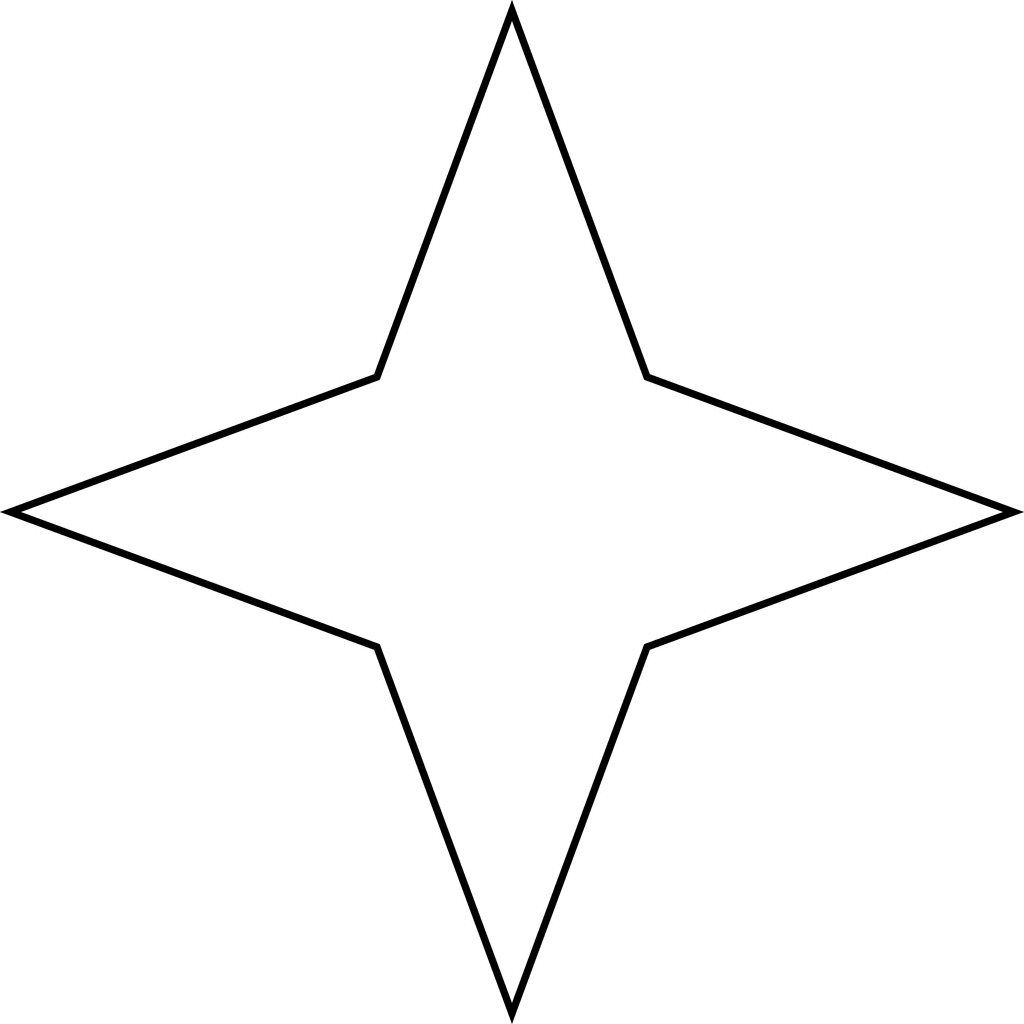 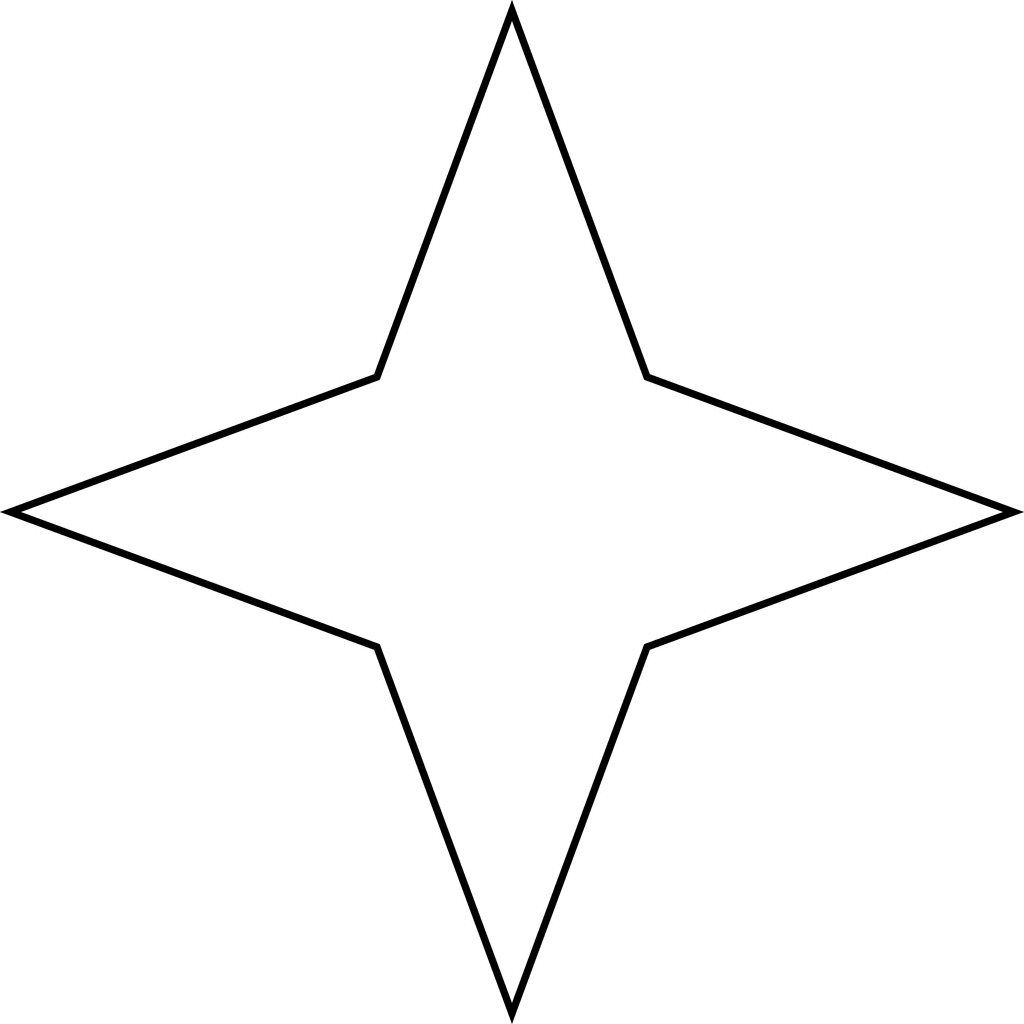 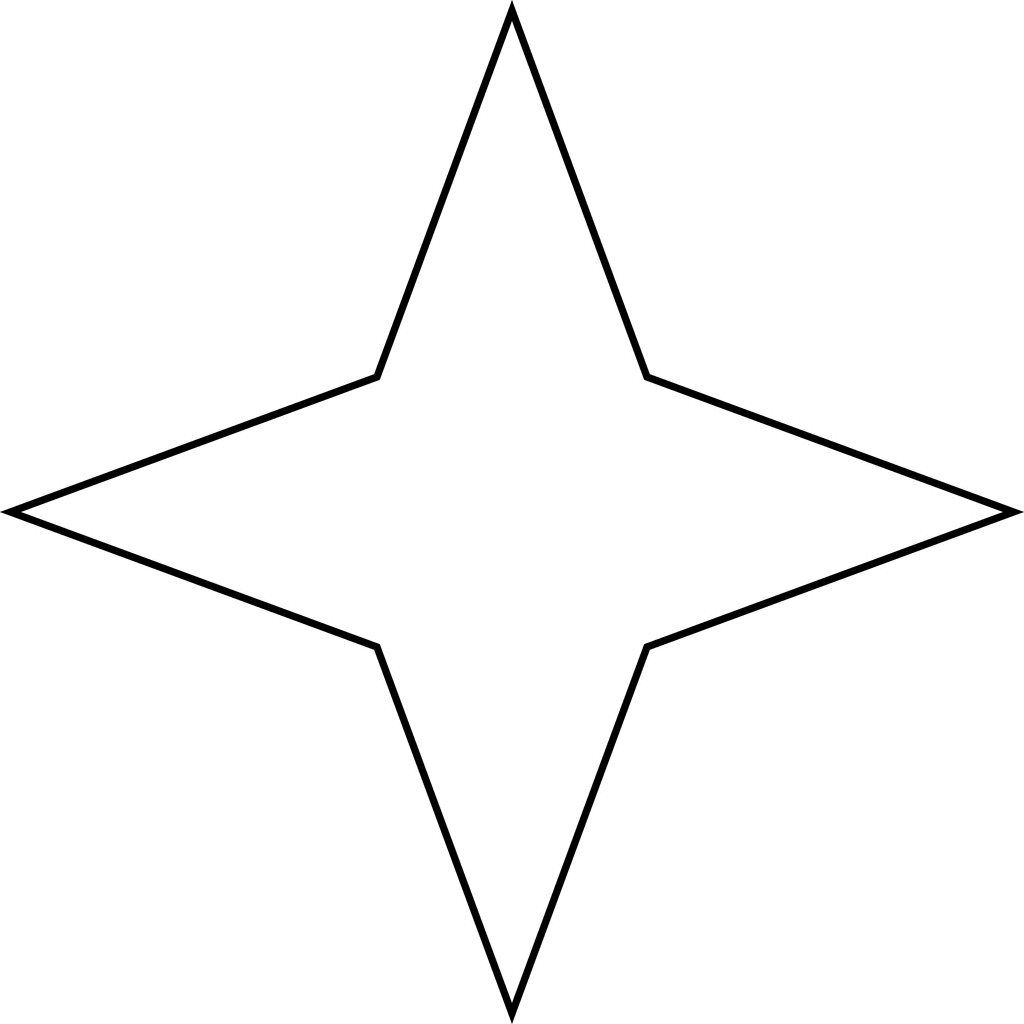 Compete with friends. 
Manage distractions. 
Stay focused… or else!
OUR USER WANTS TO...
not be distracted by phone or laptop  (COMPLEX)
have control over time set to focus on one thing - SIMPLE
get “slapped” everytime they pull up another app - SIMPLE
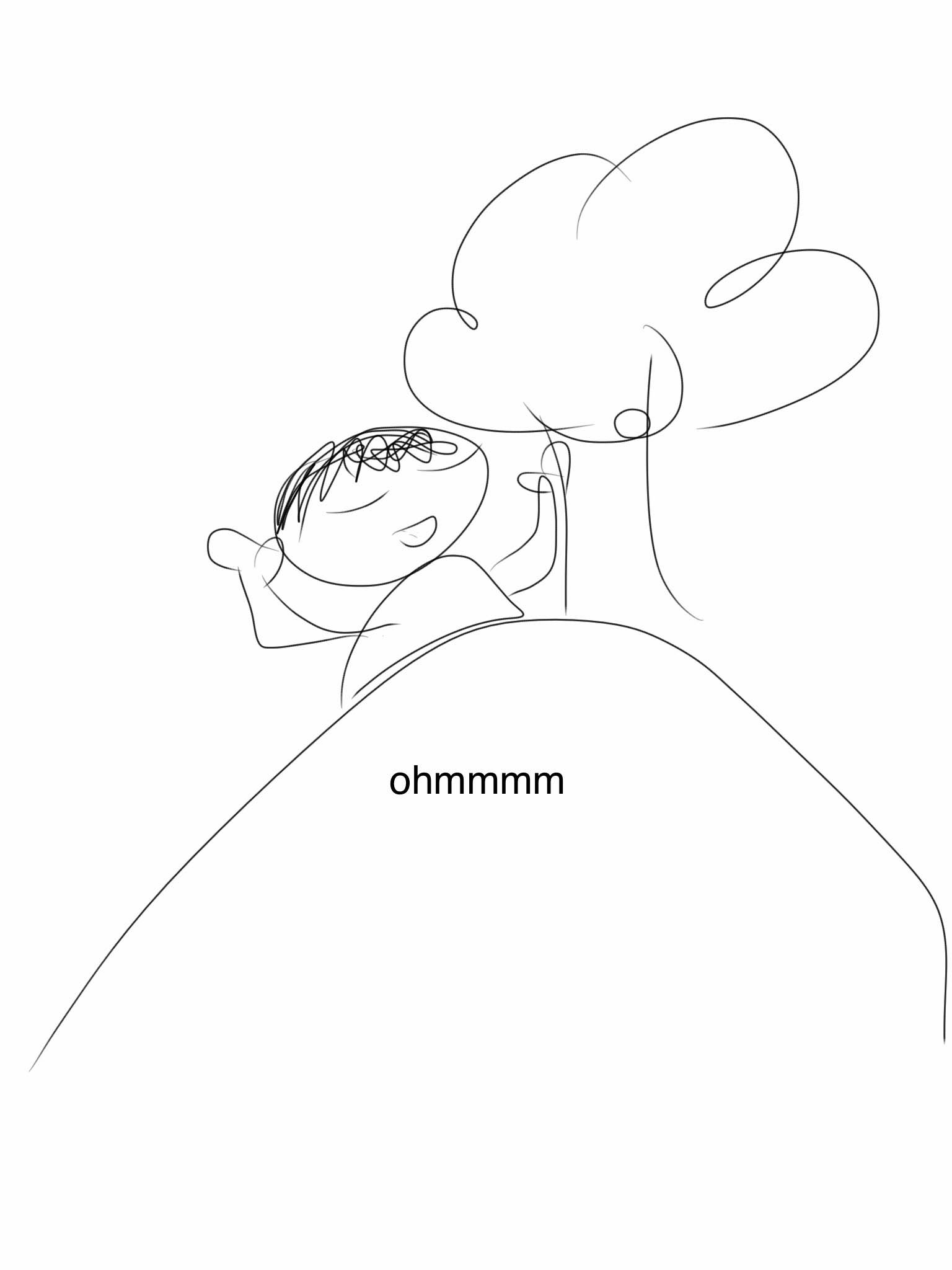 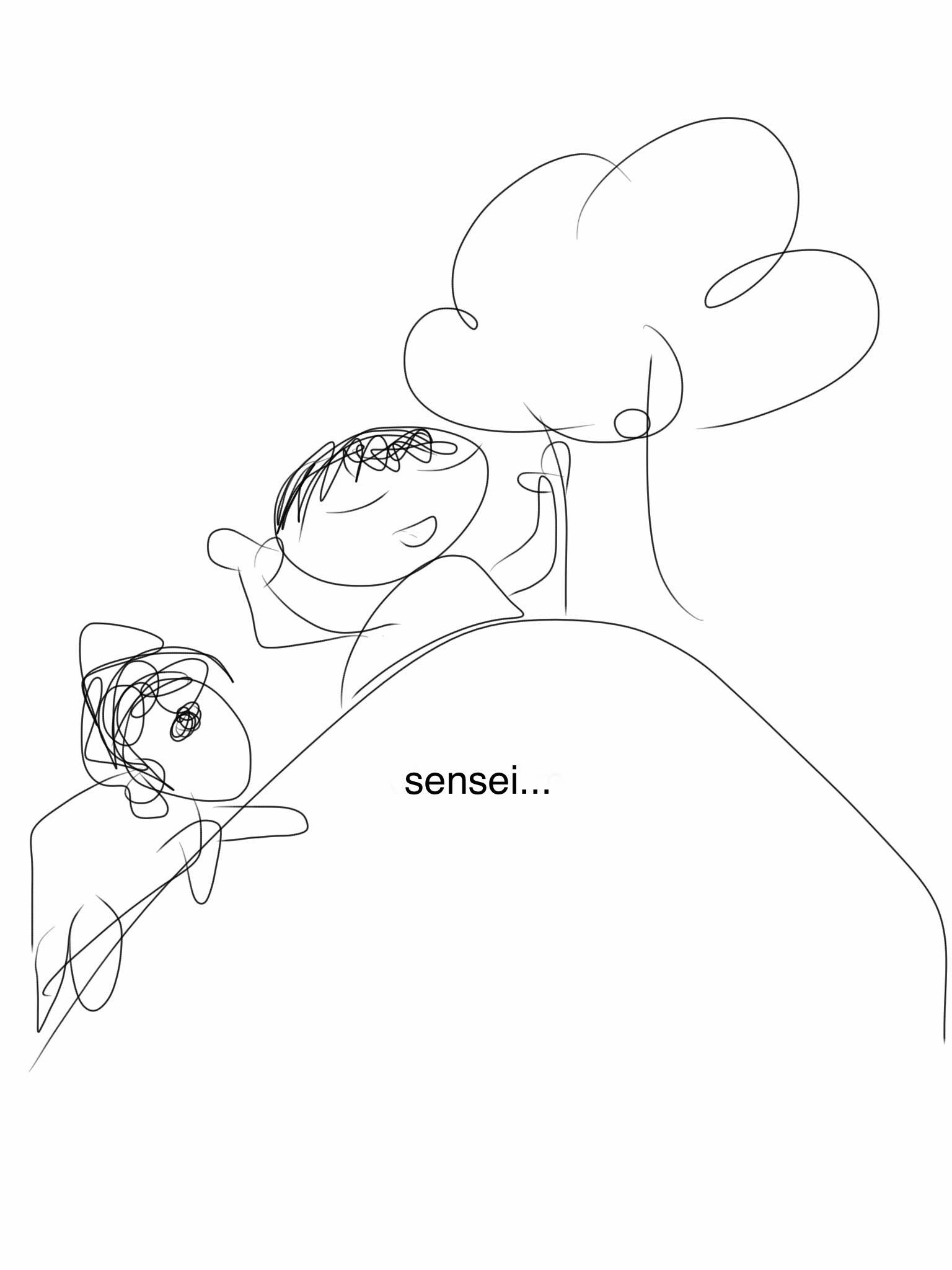 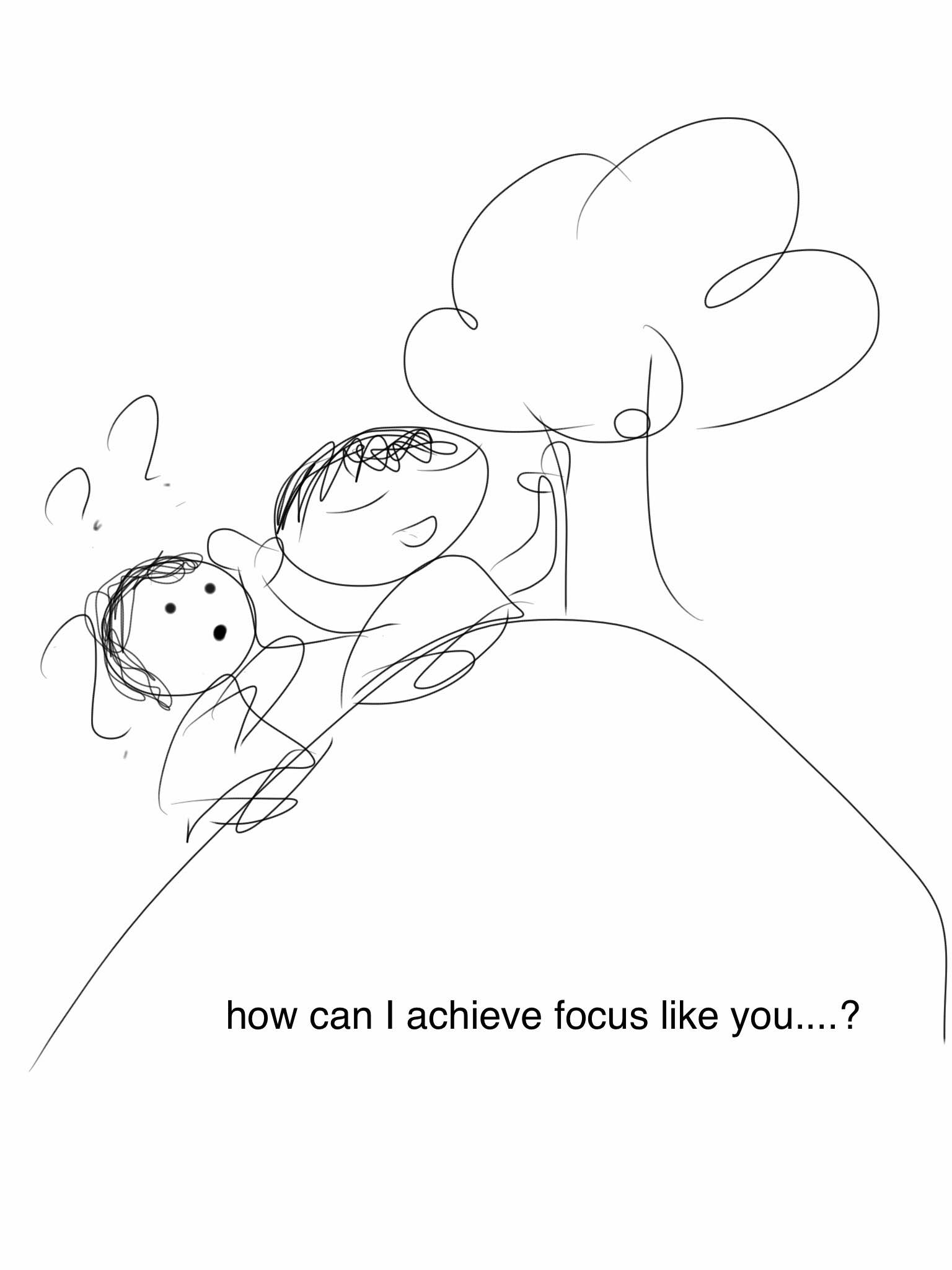 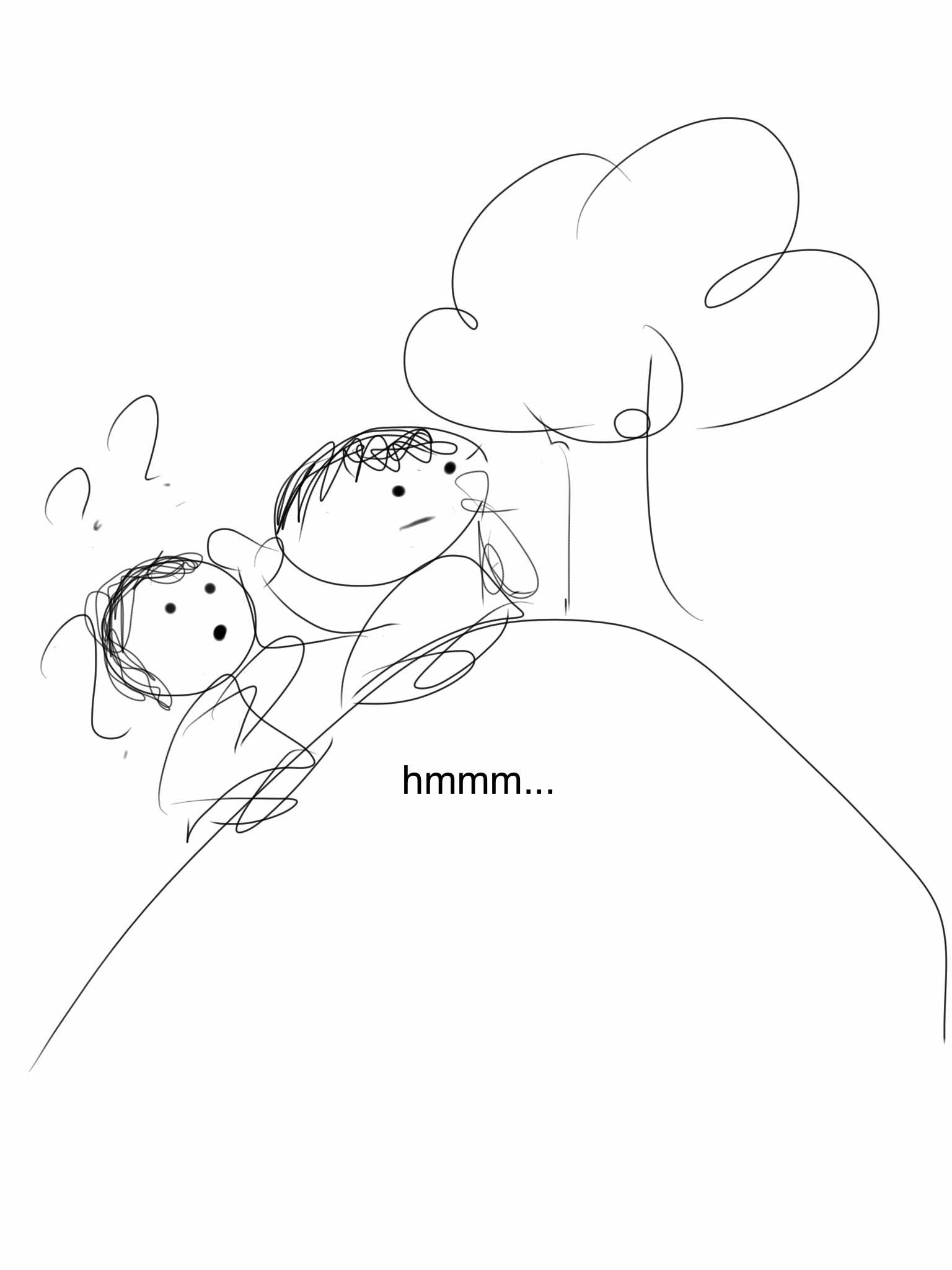 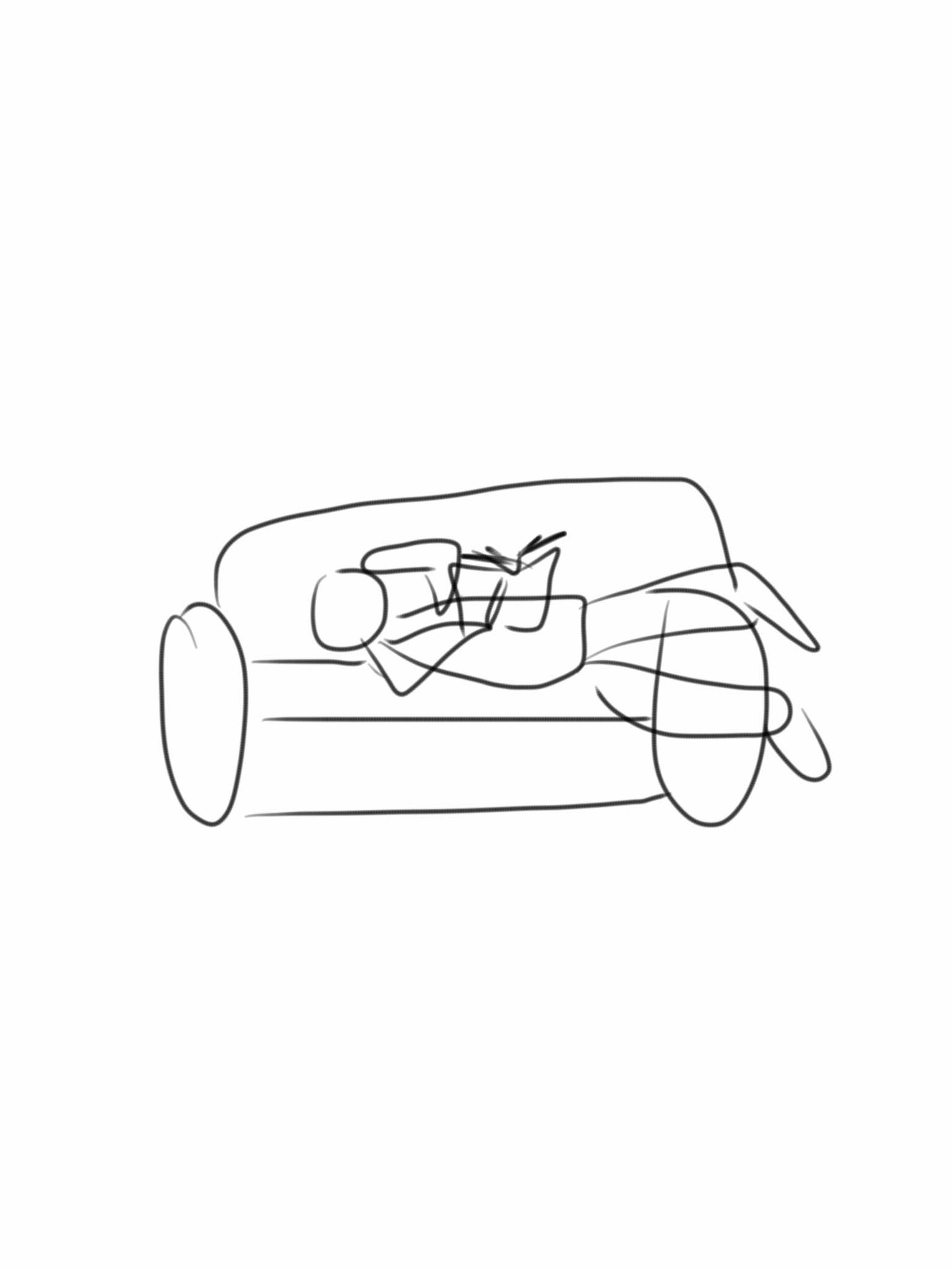 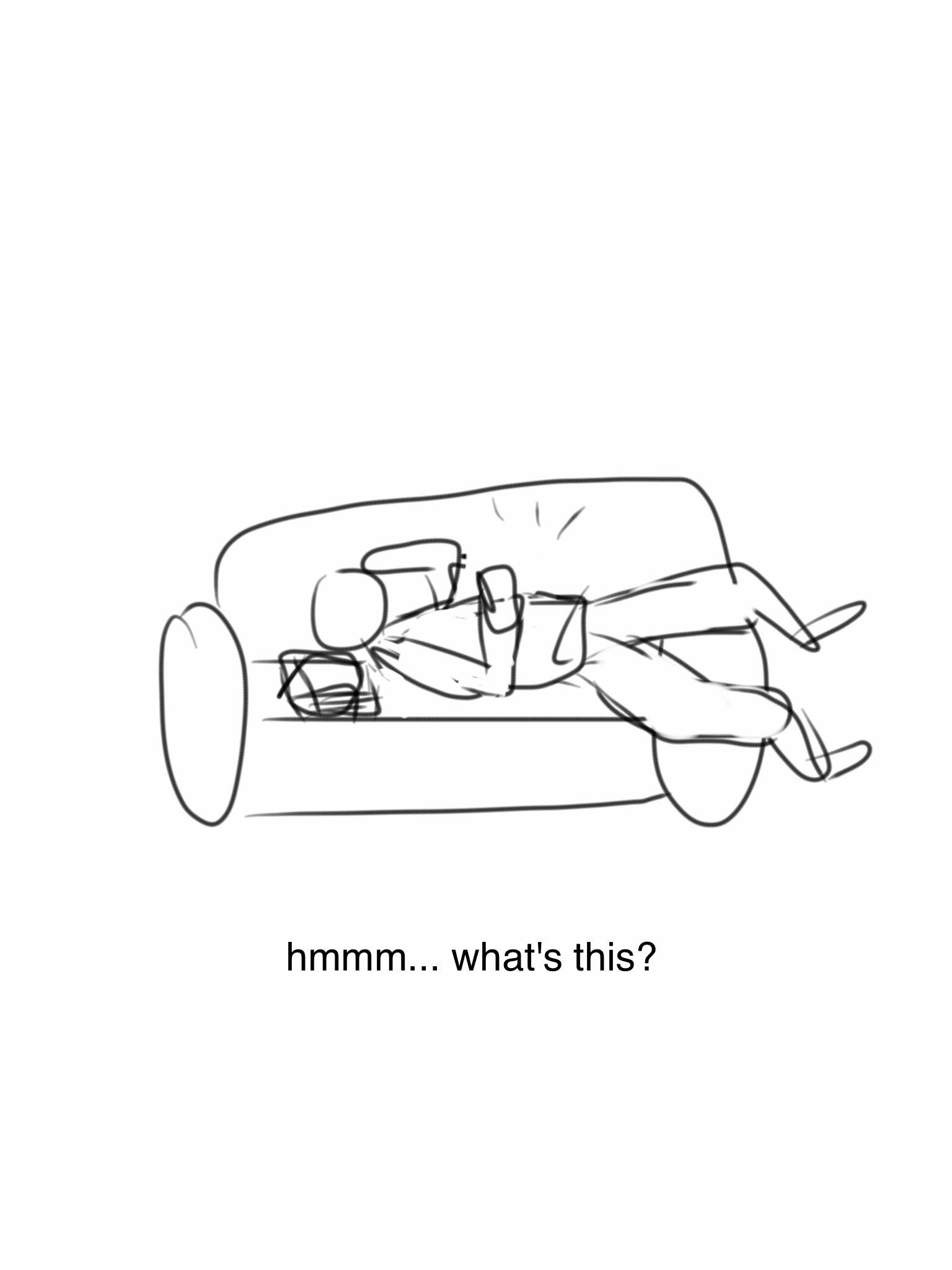 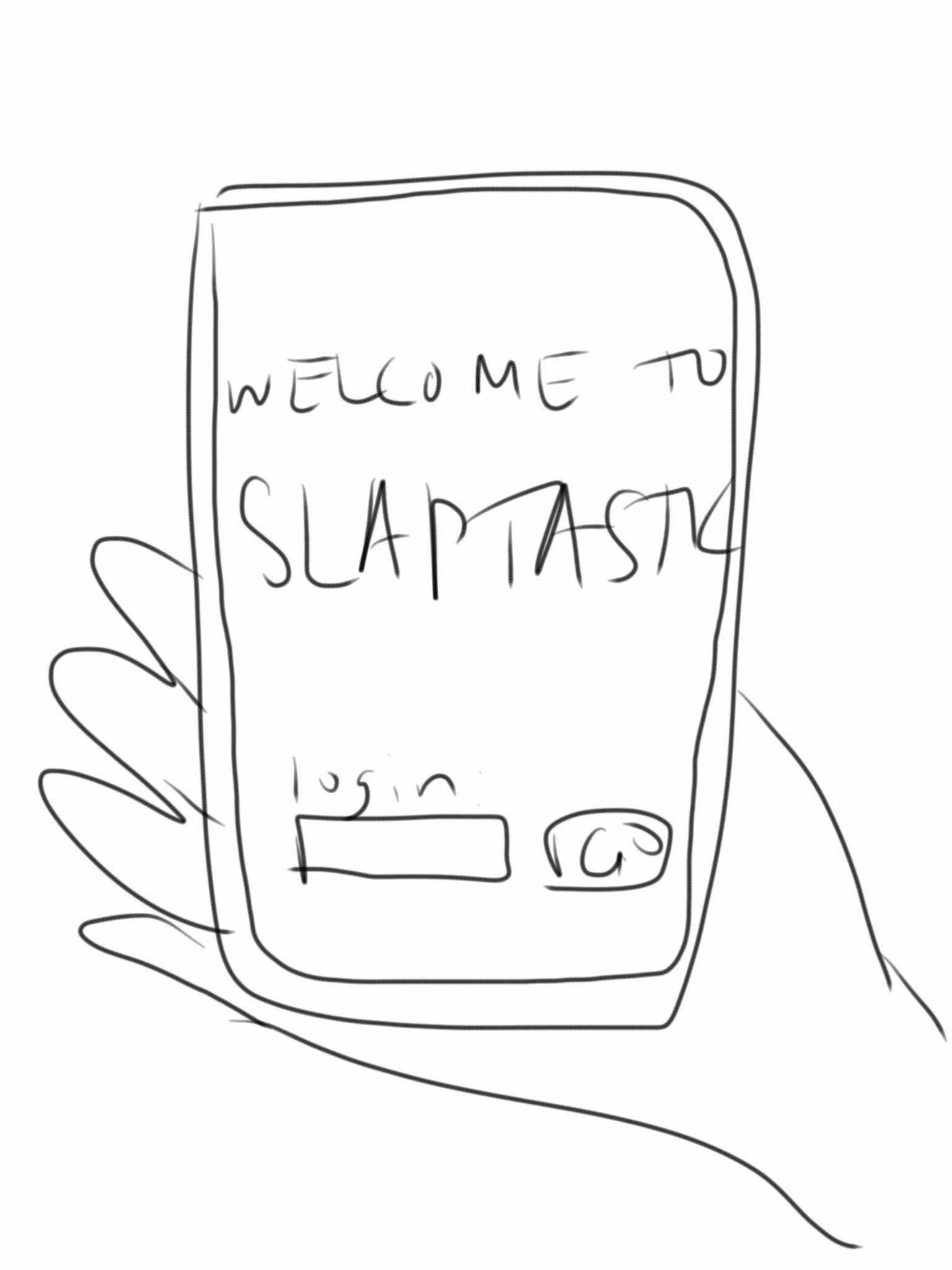 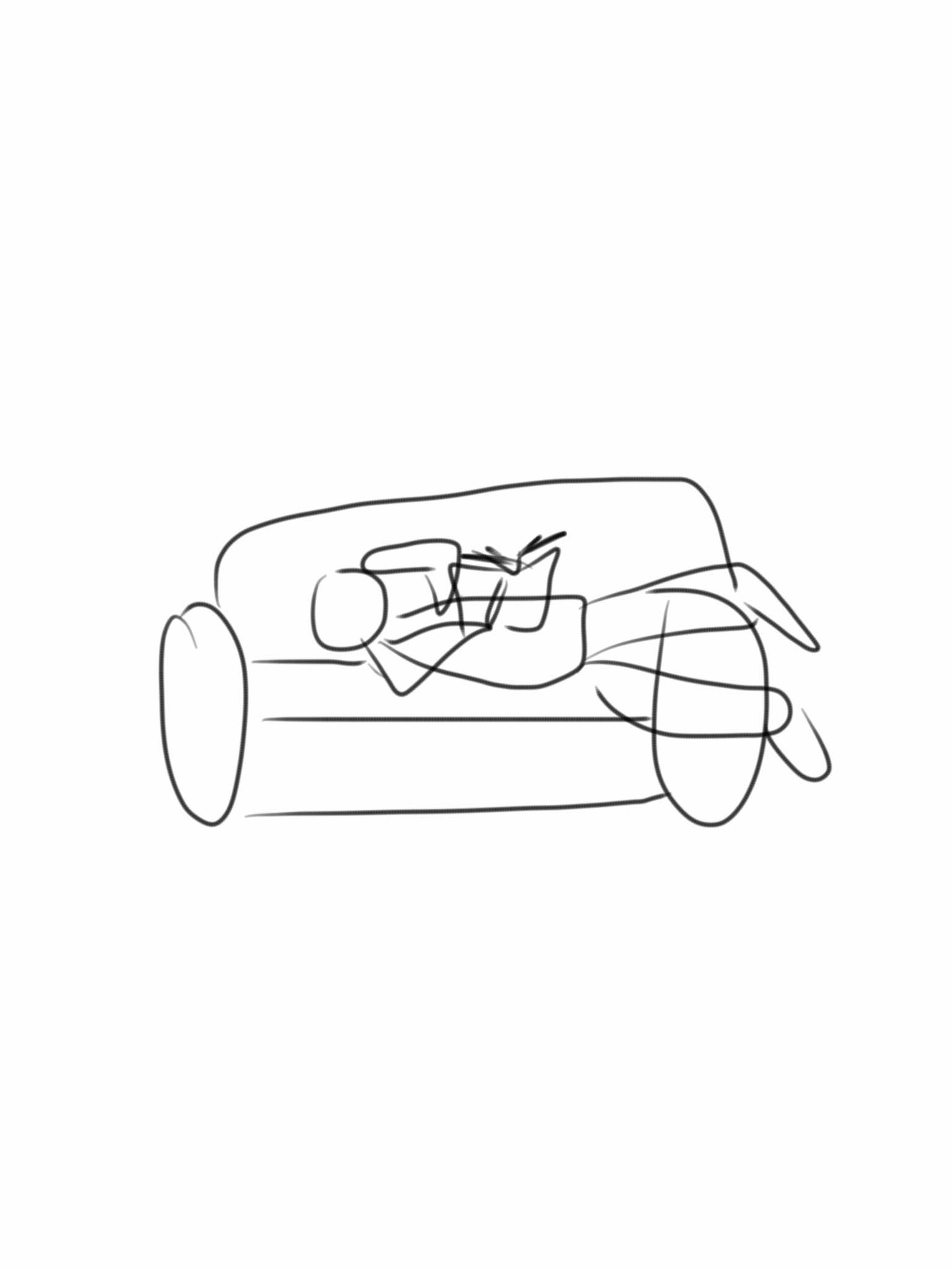 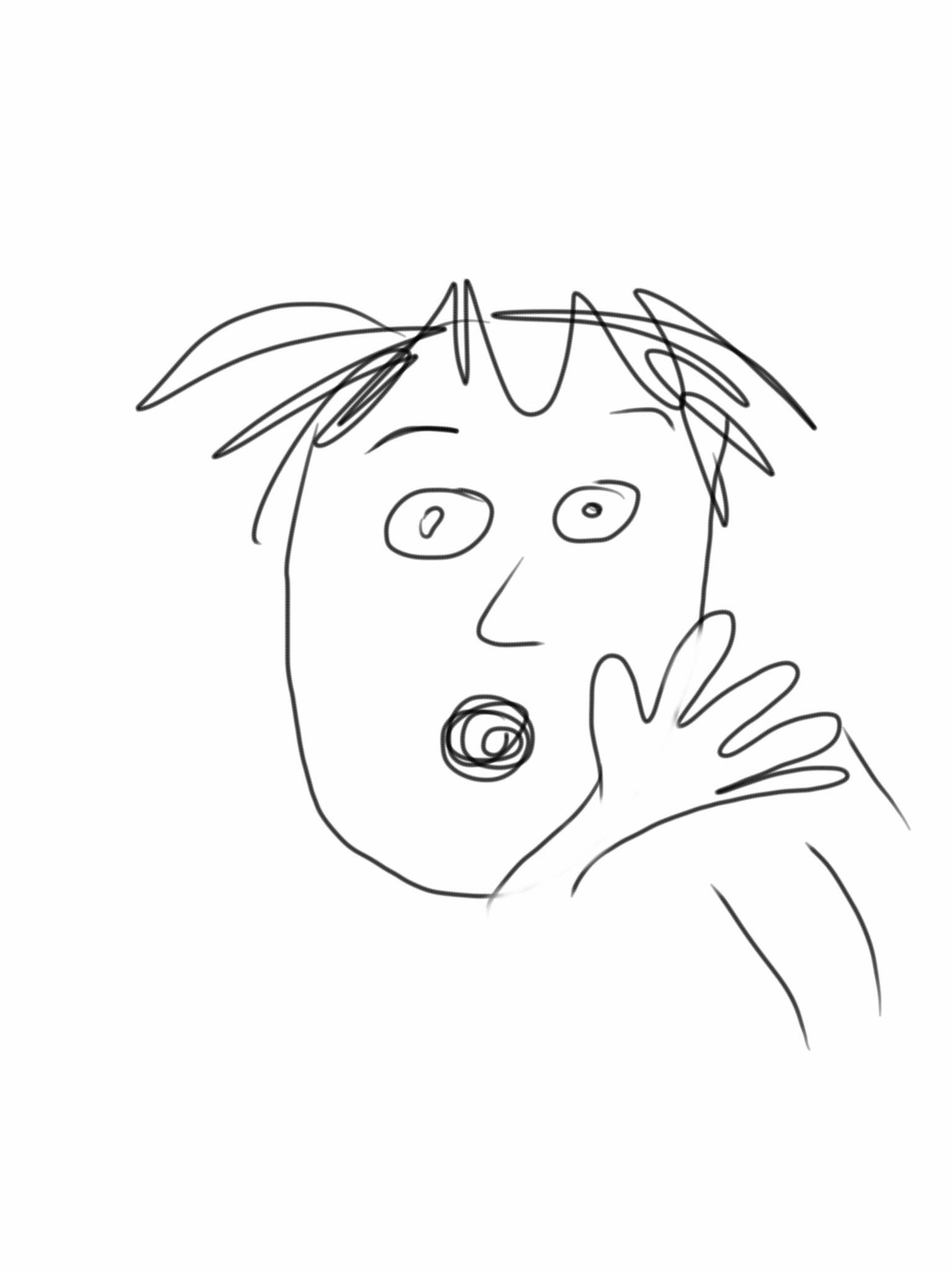 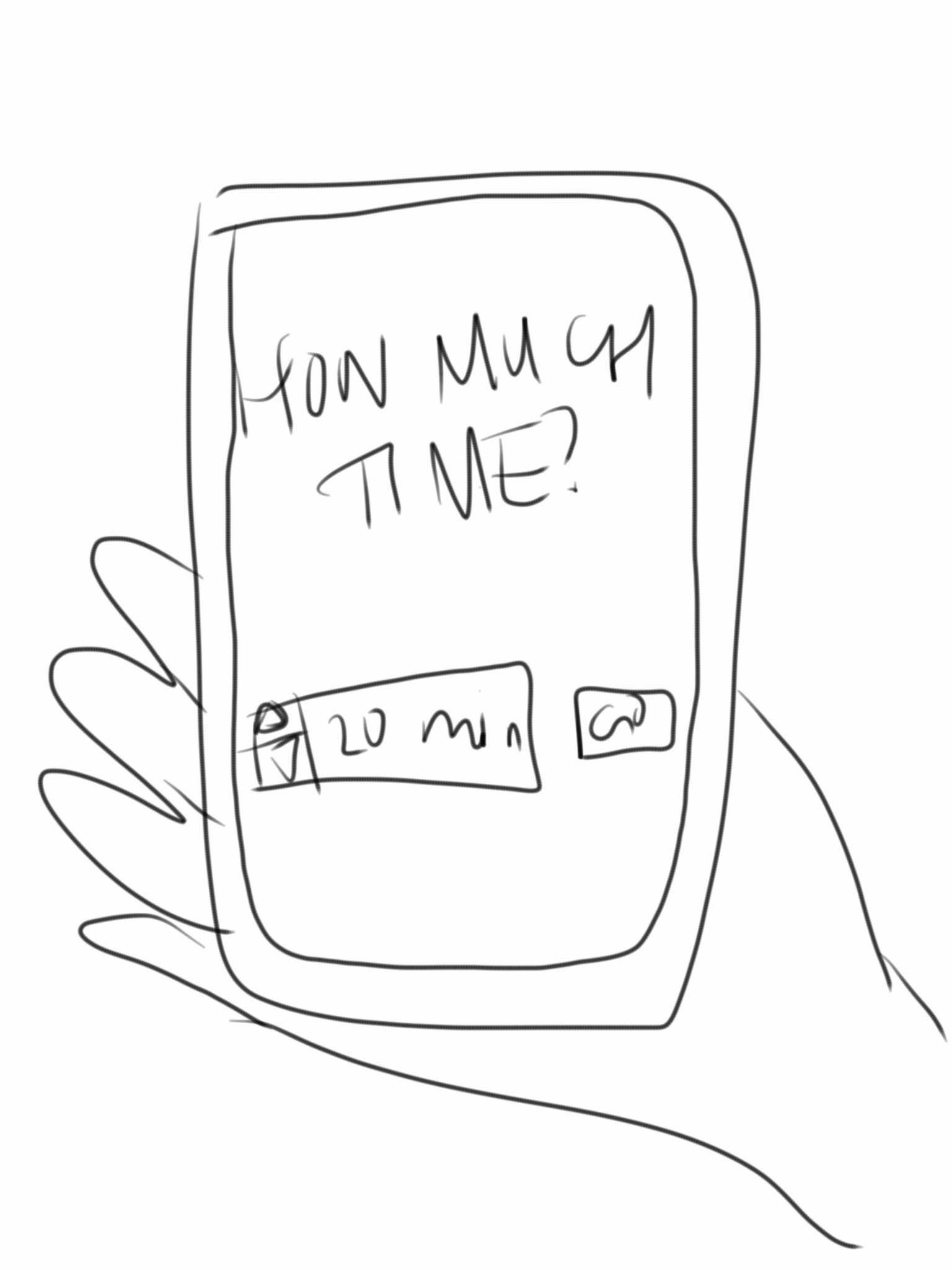 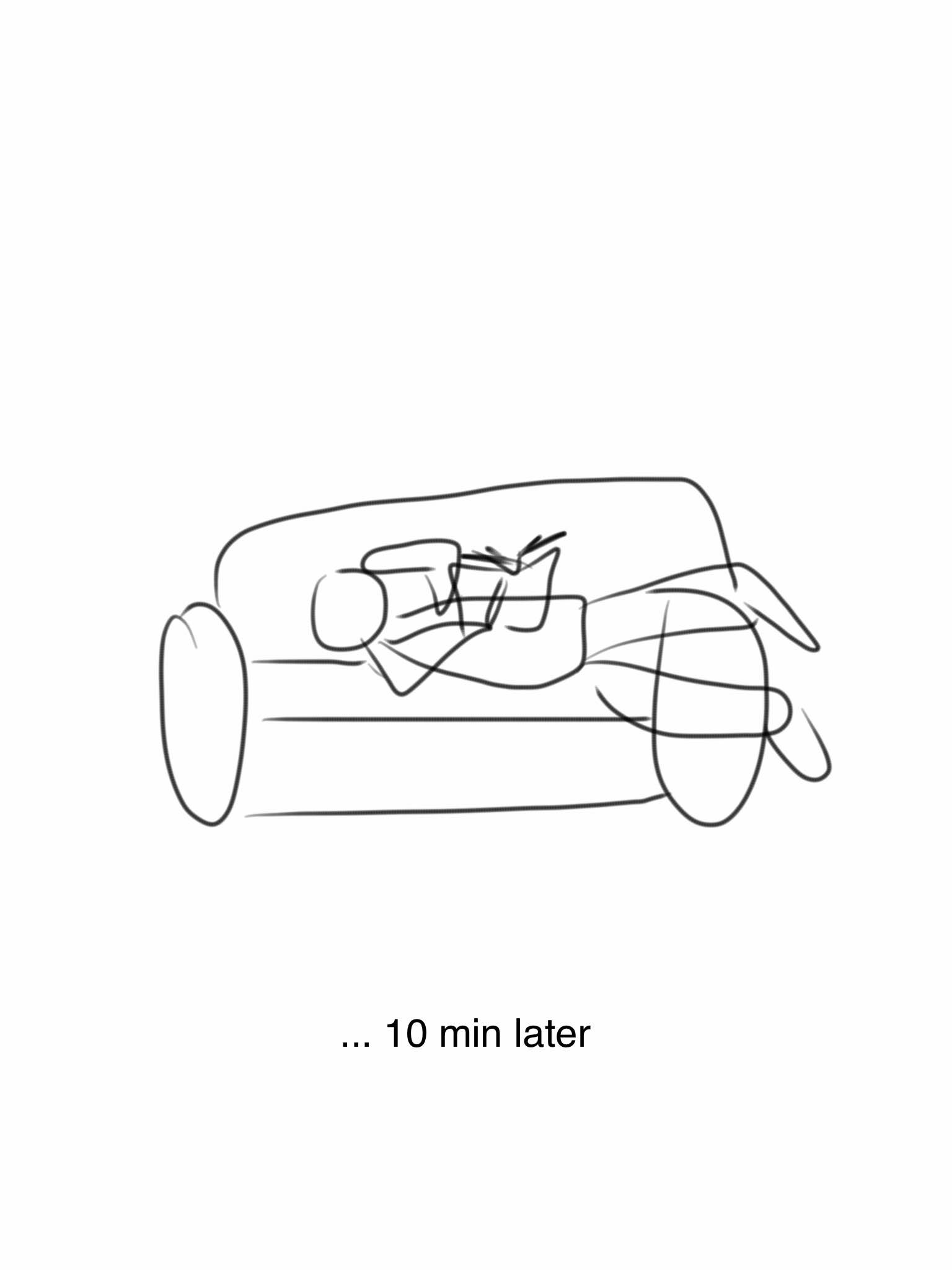 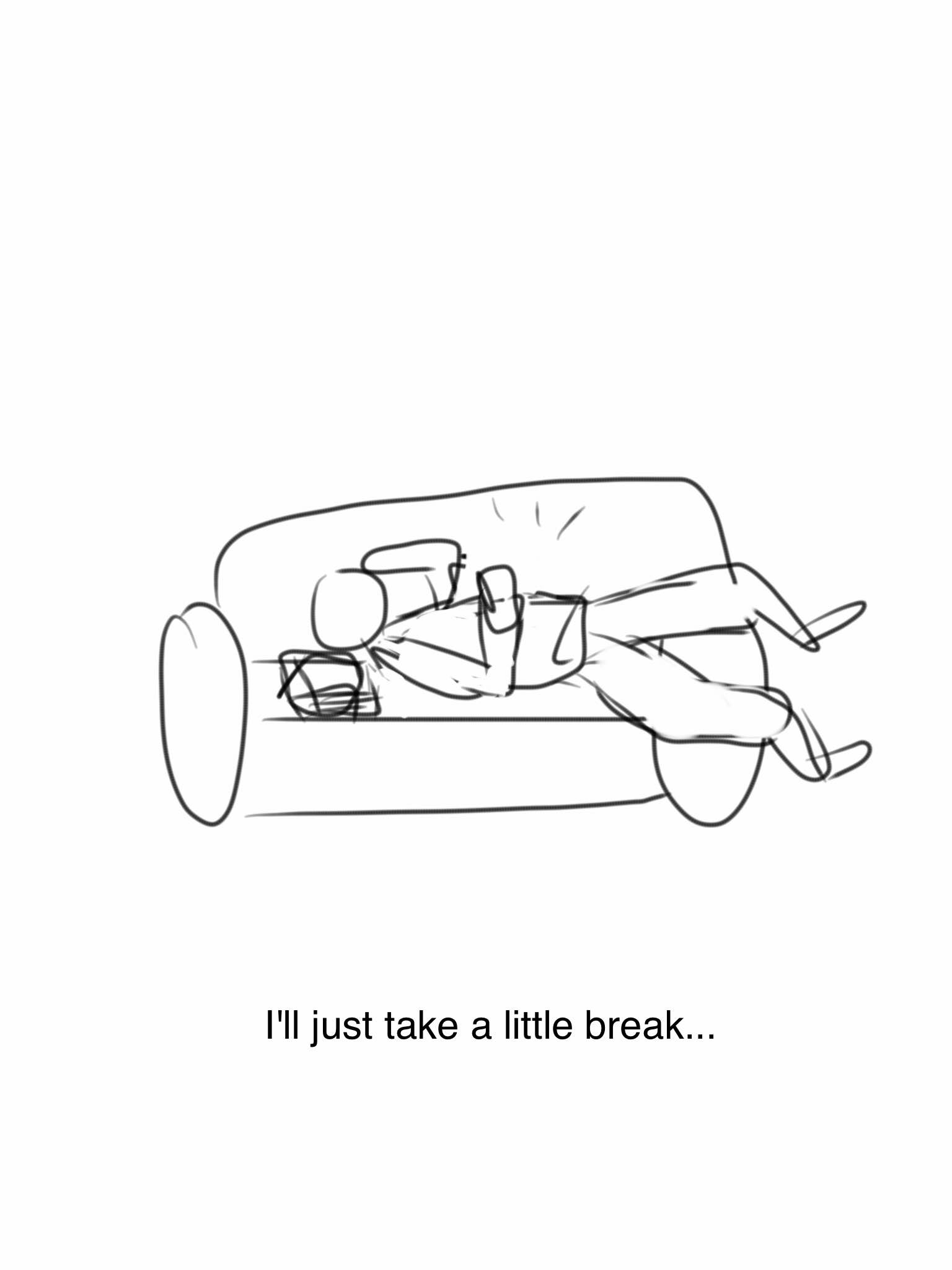 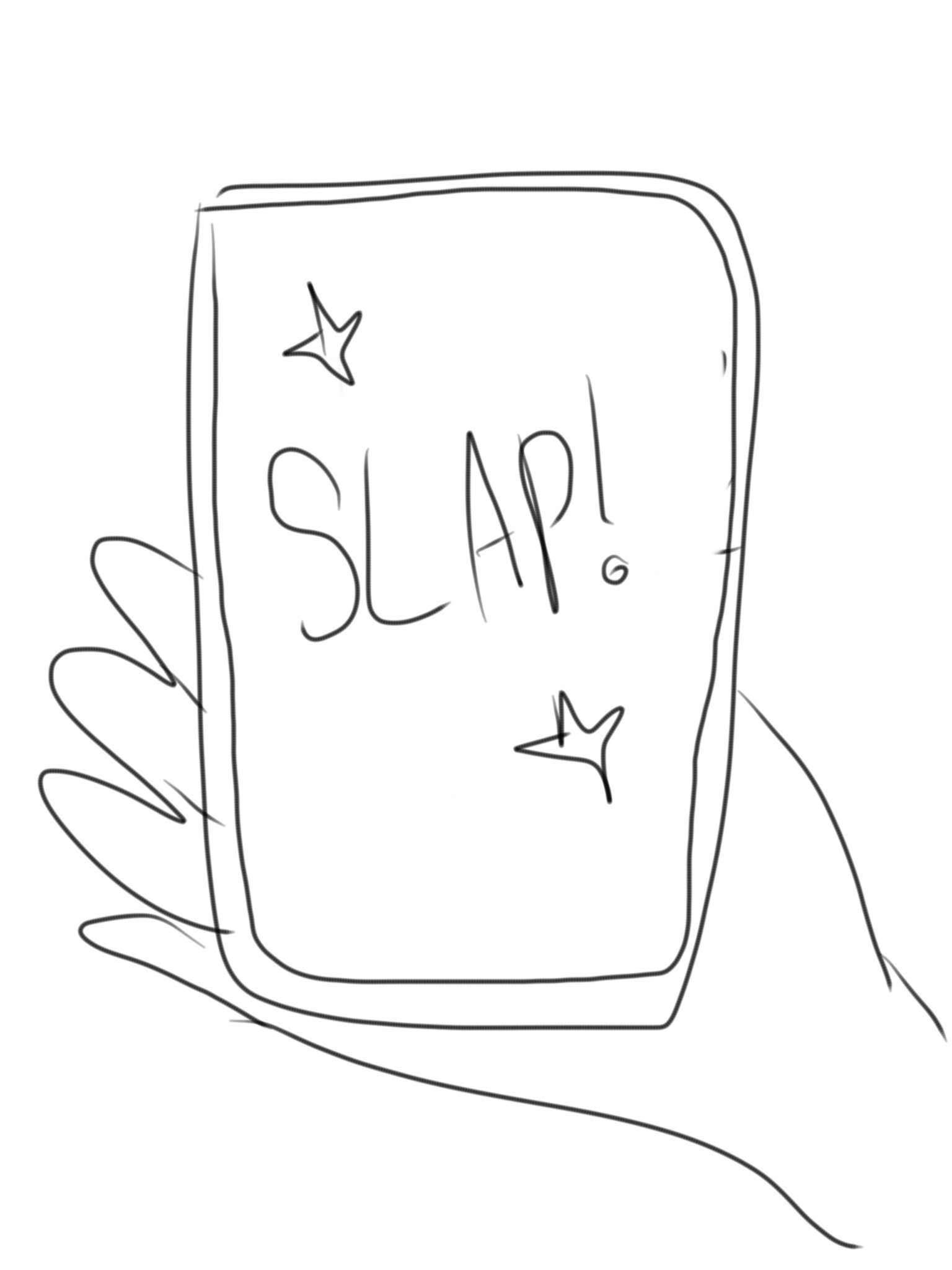 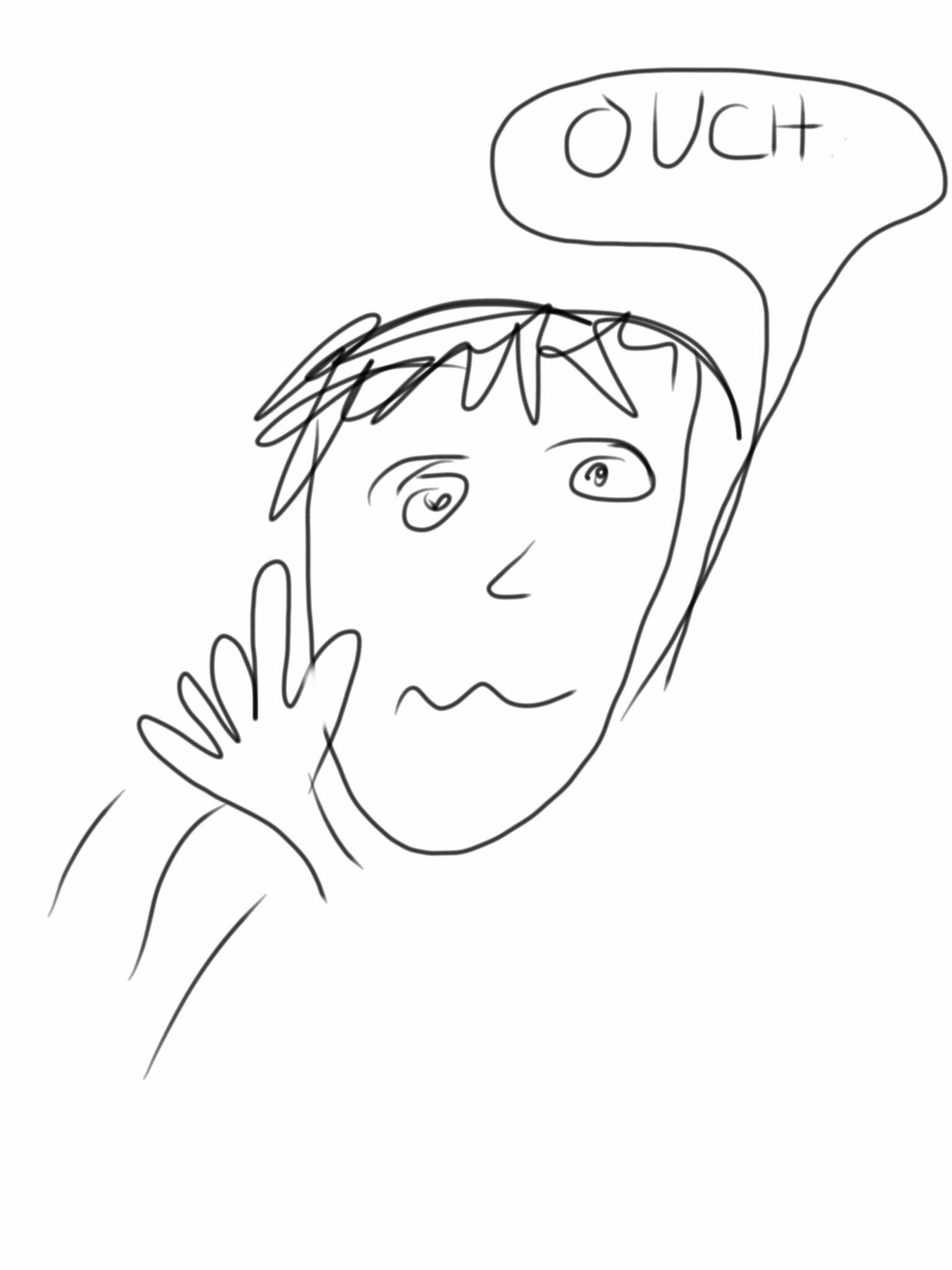 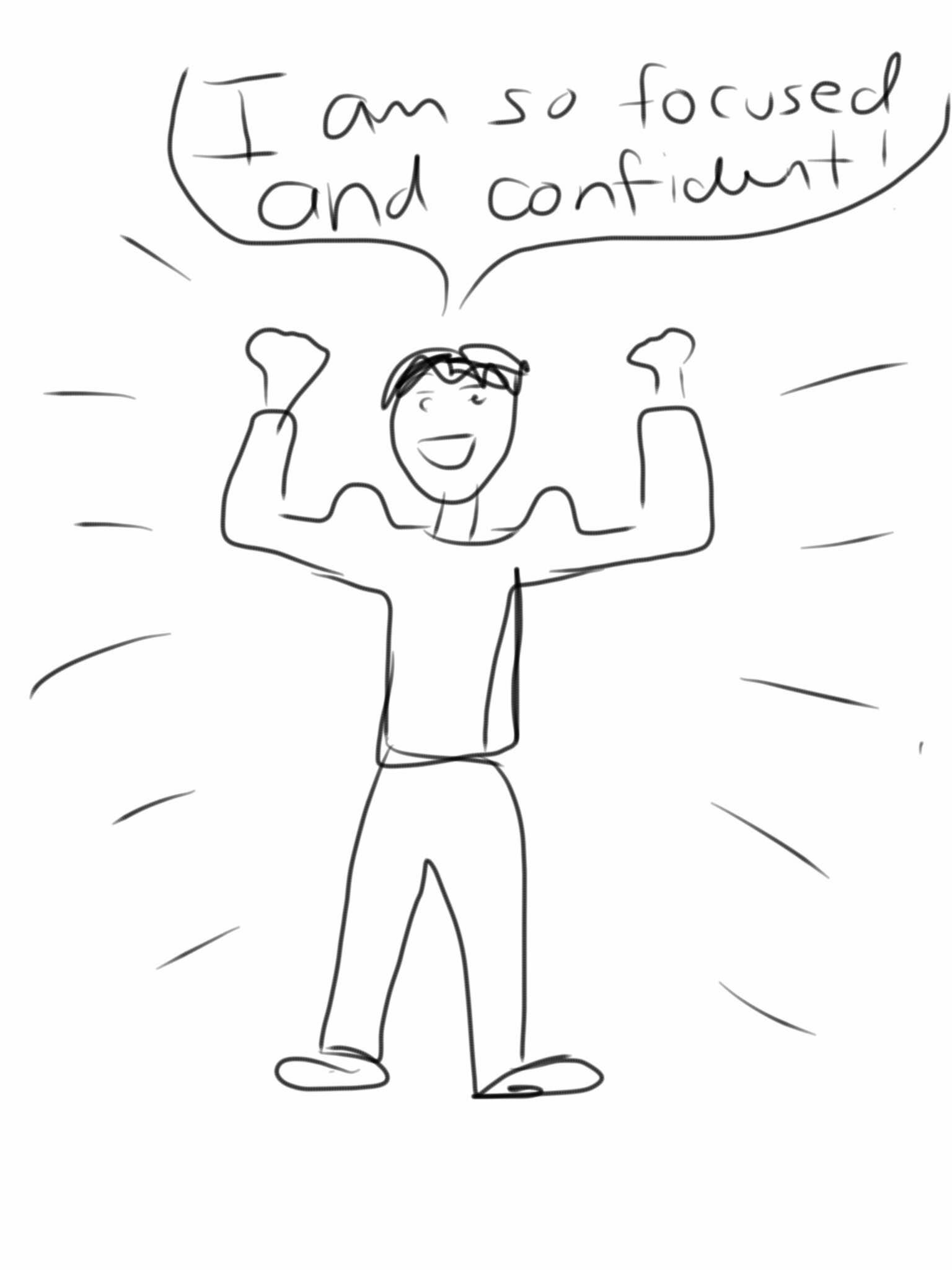 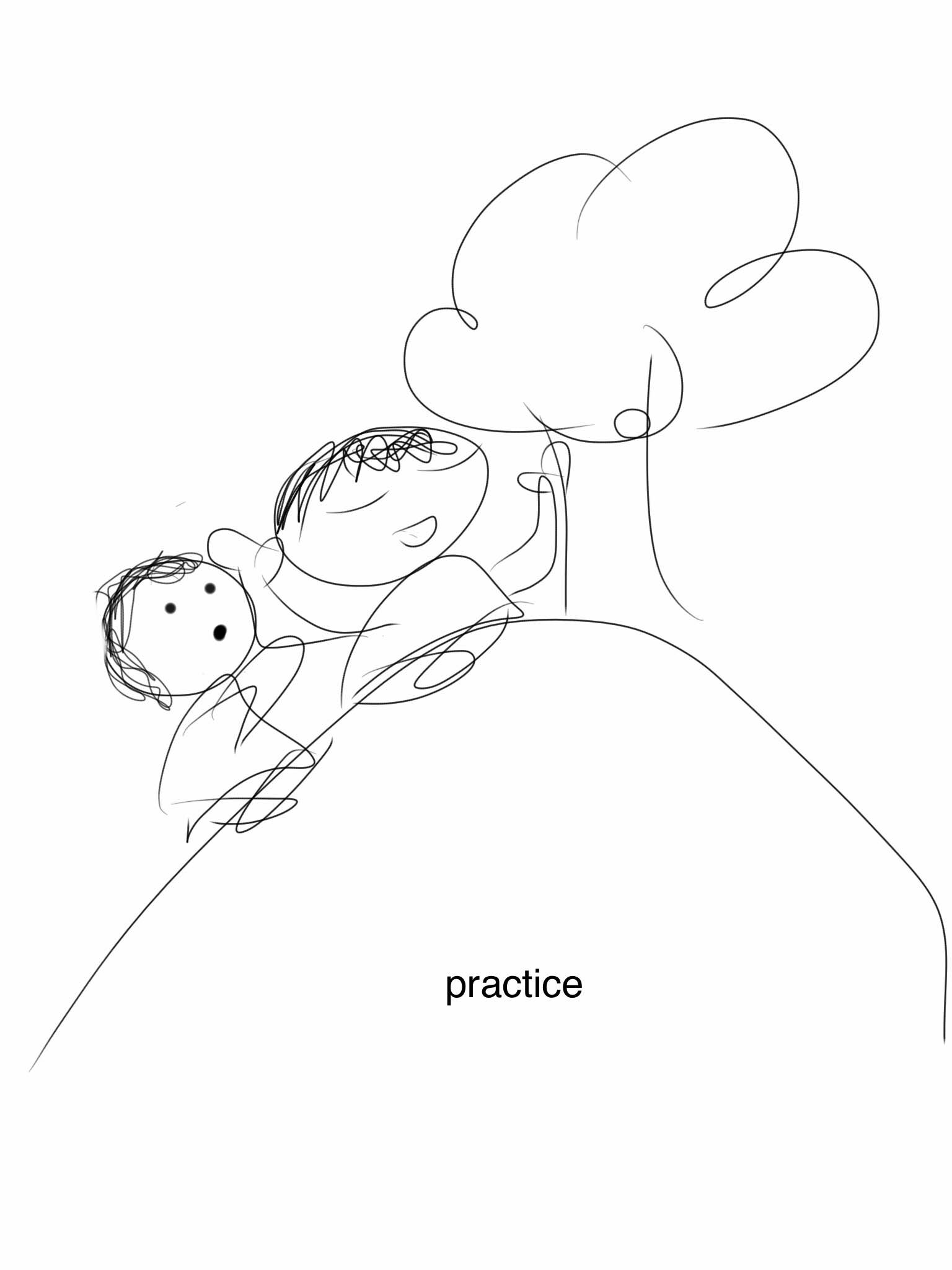 STORYBOARDING...
Video:
https://www.youtube.com/watch?v=iadGpBePba0